9 statements of blessedness
6 areas of greater righteousness
3 areas of quiet righteousness
Do not store up for yourselves treasures on earth… 6:19
…do not be worried… 
6:25
Disciples and Possessions
Do not judge…
7:1
Do not give what is holy to the dogs…
7:6
Do not store up for yourselves treasures on earth… 6:19
Two Treasures (6:19-21)
Two Eyes (6:22-23)
Two Masters (6:24)
Two Treasures
19 “Do not lay up for yourselves treasures on earth, 

where moth and rust  destroy and where thieves break in and steal,
Don’t treasure treasure on earth
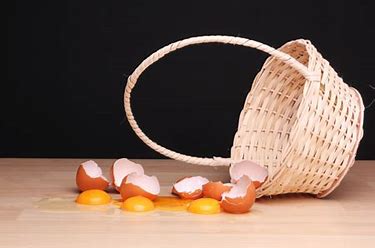 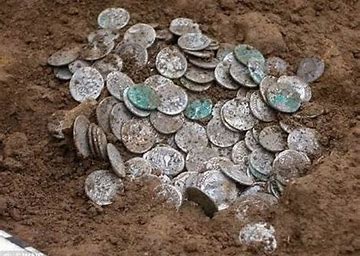 Two Treasures
19 “Do not lay up for yourselves treasures on earth, 

where moth and rust  destroy and where thieves break in and steal, 

20 but lay up for yourselves treasures in heaven, 

where neither moth nor rust destroys and where thieves do not break in and steal.
Jesus said to him, “If you would be perfect, go, sell what you possess and give to the poor, and you will have treasure in heaven; and come, follow me.”
													Matthew 19:21
18 And he said, ‘I will do this: I will tear down my barns and build larger ones, and there I will store all my grain and my goods. 19 And I will say to my soul, “Soul, you have ample goods laid up for many years; relax, eat, drink, be merry.”’ 20 But God said to him, ‘Fool! This night your soul is required of you, and the things you have prepared, whose will they be?’ 21 So is the one who lays up treasure for himself and is not rich toward God.”																										Luke 12:18-21
Sell your possessions, and give to the needy. Provide yourselves with moneybags that do not grow old, with a treasure in the heavens that does not fail, where no thief approaches and no moth destroys.																Luke 12:33
Two Treasures
19 “Do not lay up for yourselves treasures on earth, 

where moth and rust  destroy and where thieves break in and steal, 

20 but lay up for yourselves treasures in heaven, 

where neither moth nor rust destroys and where thieves do not break in and steal.
21 For where your treasure is, there your heart will be also.
Two Eyes
22 “The eye is the lamp of the body. So, if your eye is healthy, your whole body will be full of light,
Two Eyes
22 “The eye is the lamp of the body. So, if your eye is healthy, your whole body will be full of light,
“healthy” NIV, ESV
“clear” NASB
“good” HCSB
“sound” GNT
“single” KJV
Two Eyes
22 “The eye is the lamp of the body. So, if your eye is healthy, your whole body will be full of light, 23 but if your eye is bad, your whole body will be full of darkness. If then the light in you is darkness, how great is the darkness!
“unhealthy” NIV
“bad” ESV, NASB, NKJV
“evil” KJV
Two Eyes
22 “The eye is the lamp of the body. So, if your eye is healthy, your whole body will be full of light, 23 but if your eye is bad, your whole body will be full of darkness. If then the light in you is darkness, how great is the darkness!
“Jealousy is the green-eyed monster.”
“The eyes are the window to the soul.”
Two Eyes
22 “The eye is the lamp of the body. So, if your eye is healthy, your whole body will be full of light, 23 but if your eye is bad, your whole body will be full of darkness. If then the light in you is darkness, how great is the darkness!
Beware lest there be a wicked thought in your heart, saying, ‘The seventh year, the year of release, is at hand,’ and your eye be evil against your poor brother and you give him nothing, and he cry out to the Lord against you, and it become sin among you. Deuteronomy 15:9
Two Eyes
22 “The eye is the lamp of the body. So, if your eye is healthy, your whole body will be full of light, 23 but if your eye is bad, your whole body will be full of darkness. If then the light in you is darkness, how great is the darkness!
Eat thou not the bread of him that hath an evil eye, neither desire thou his dainty meats
Proverbs 23:6 KJV
Two Eyes
22 “The eye is the lamp of the body. So, if your eye is healthy, your whole body will be full of light, 23 but if your eye is bad, your whole body will be full of darkness. If then the light in you is darkness, how great is the darkness!
A man with an evil eye hastens after wealthAnd does not know that want will come upon him.
Proverbs 28:22
Two Eyes
22 “The eye is the lamp of the body. So, if your eye is healthy, your whole body will be full of light, 23 but if your eye is bad, your whole body will be full of darkness. If then the light in you is darkness, how great is the darkness!
Whoever has a bountiful eye will be blessed,    for he shares his bread with the poor.
Proverbs 22:9
Two Eyes
22 “The eye is the lamp of the body. So, if your eye is healthy, your whole body will be full of light, 23 but if your eye is bad, your whole body will be full of darkness. If then the light in you is darkness, how great is the darkness!
Two Masters
24 “No one can serve two masters, for either he will hate the one and love the other, or he will be devoted to the one and despise the other. You cannot serve God and money.
Two Masters
24 “No one can serve two masters, for either he will hate the one and love the other, or he will be devoted to the one and despise the other. You cannot serve God and money.
Two Masters
24 “No one can serve two masters, for either he will hate the one and love the other, or he will be devoted to the one and despise the other. You cannot serve God and money.
Do you not know that if you present yourselves to anyone as obedient slaves,  you are slaves of the one whom you obey, either of sin, which leads to death, or of obedience, which leads to righteousness?
														Romans 6:16
Two Masters
24 “No one can serve two masters, for either he will hate the one and love the other, or he will be devoted to the one and despise the other. You cannot serve God and money.
17 As for the rich in this present age, charge them not to be haughty, nor to set their hopes on the uncertainty of riches, but on God, who richly provides us with everything to enjoy. 18 They are to do good, to be rich in good works, to be generous and ready to share, 19 thus storing up treasure for themselves as a good foundation for the future, so that they may take hold of that which is truly life.														1 Timothy 6:17-19
treasure in heaven
treasure on earth
good eye
bad eye
serving God
serving money
Priorities